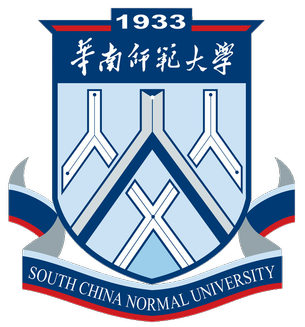 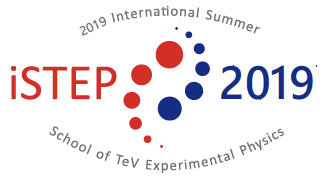 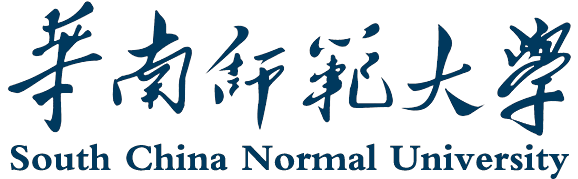 2019 International Summer 
School of TeV Experimental Physics
Exam Group 3
Reporter:Licheng Zhang
Peking University
Yulei Zhang     Cunyang Que     Caigan Xi     Yifeng Zou     Keqing Zhang     Jiachao Liu     Yuzhu Huang     He Zhou     Fei Li     Qifan Dong     Hao Guo     Qingtao Man
20/07/2019
1
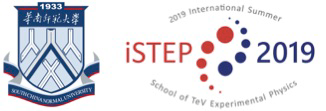 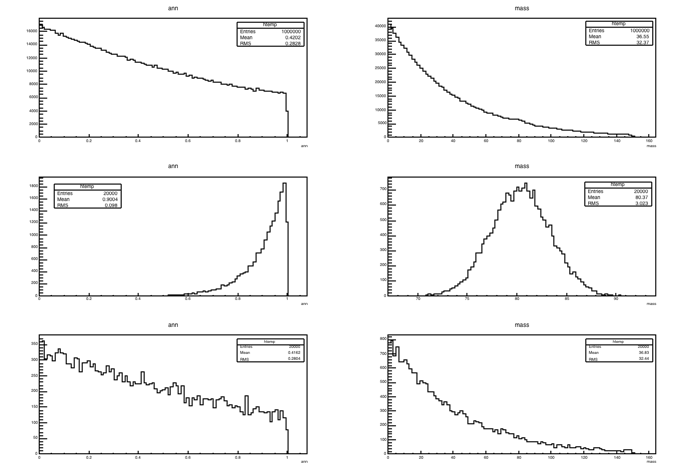 Data
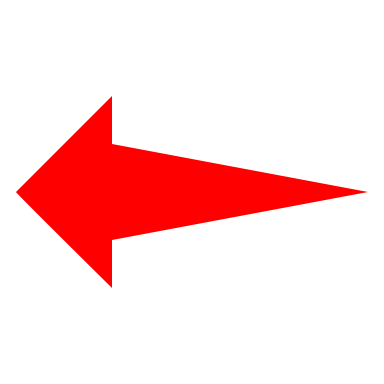 Signal
Background
2
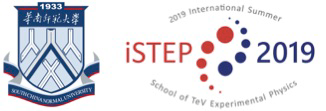 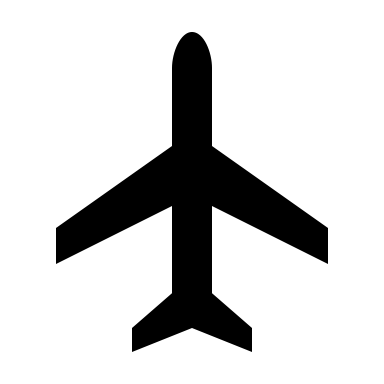 Task1: Event Selection
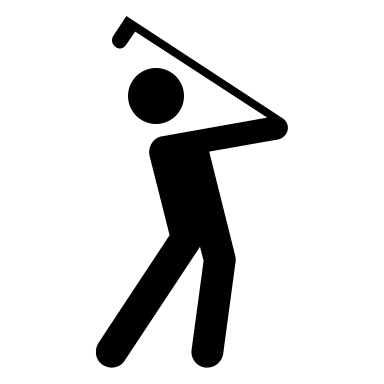 Find the cuts using“MC tree”
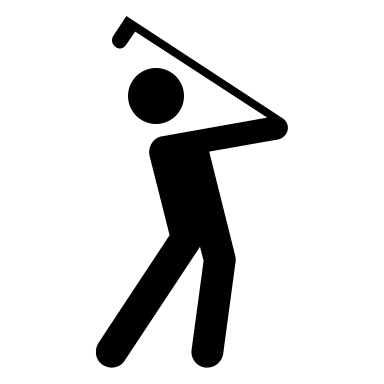 Find cuts using“tree_mc_sig”
Keep 90% of the signal
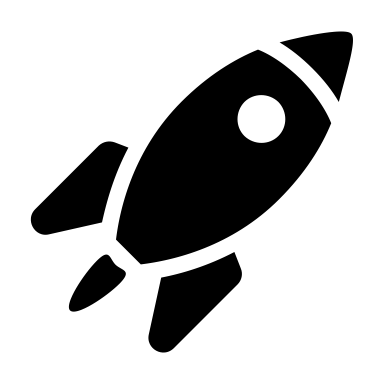 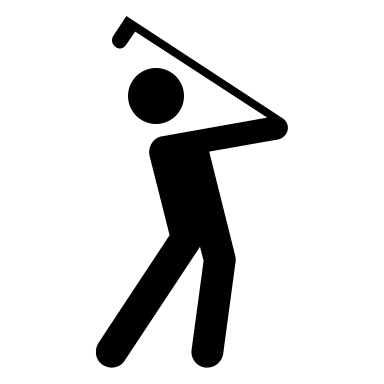 Evaluate the background rejection rate
Definite power
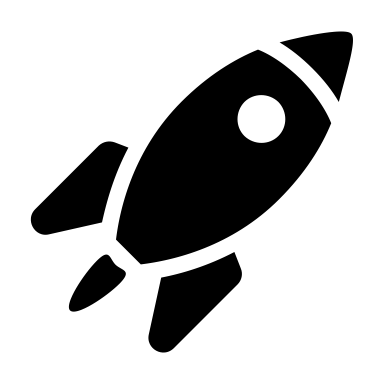 Optimize cuts using power(90% std)
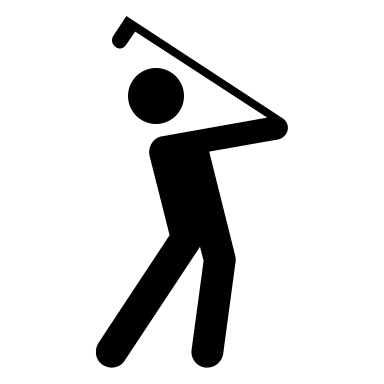 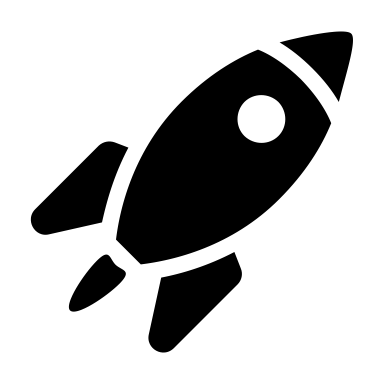 Find better cuts
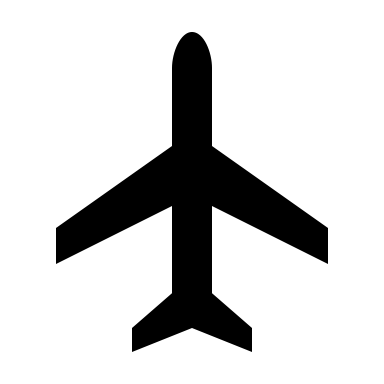 Task2: Fit to the Data
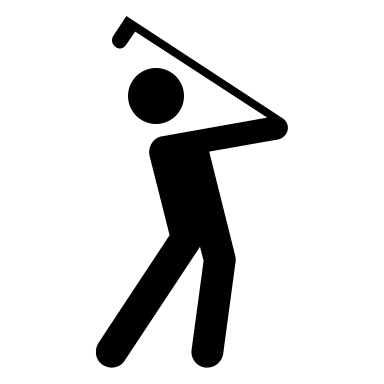 Find mass peak
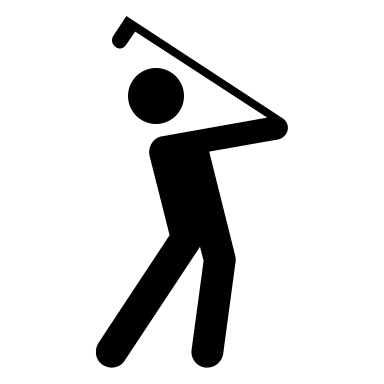 Separate signal and background
Apply cuts into “tree_data”
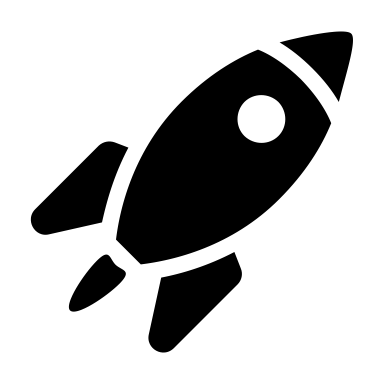 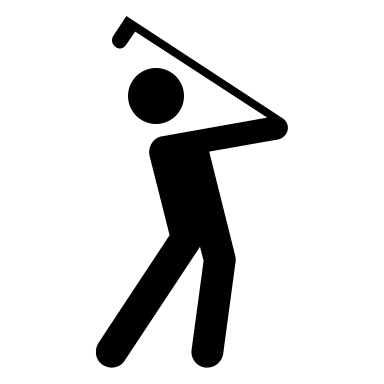 Fit and Find Peak
Define a composed function(Gaus&Expo) to fit the signal
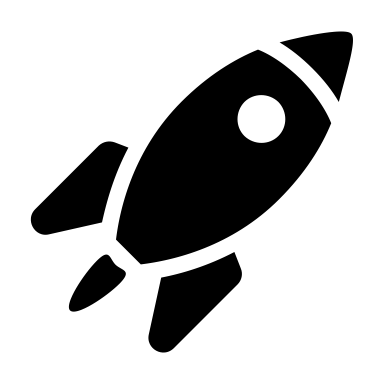 3
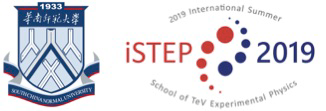 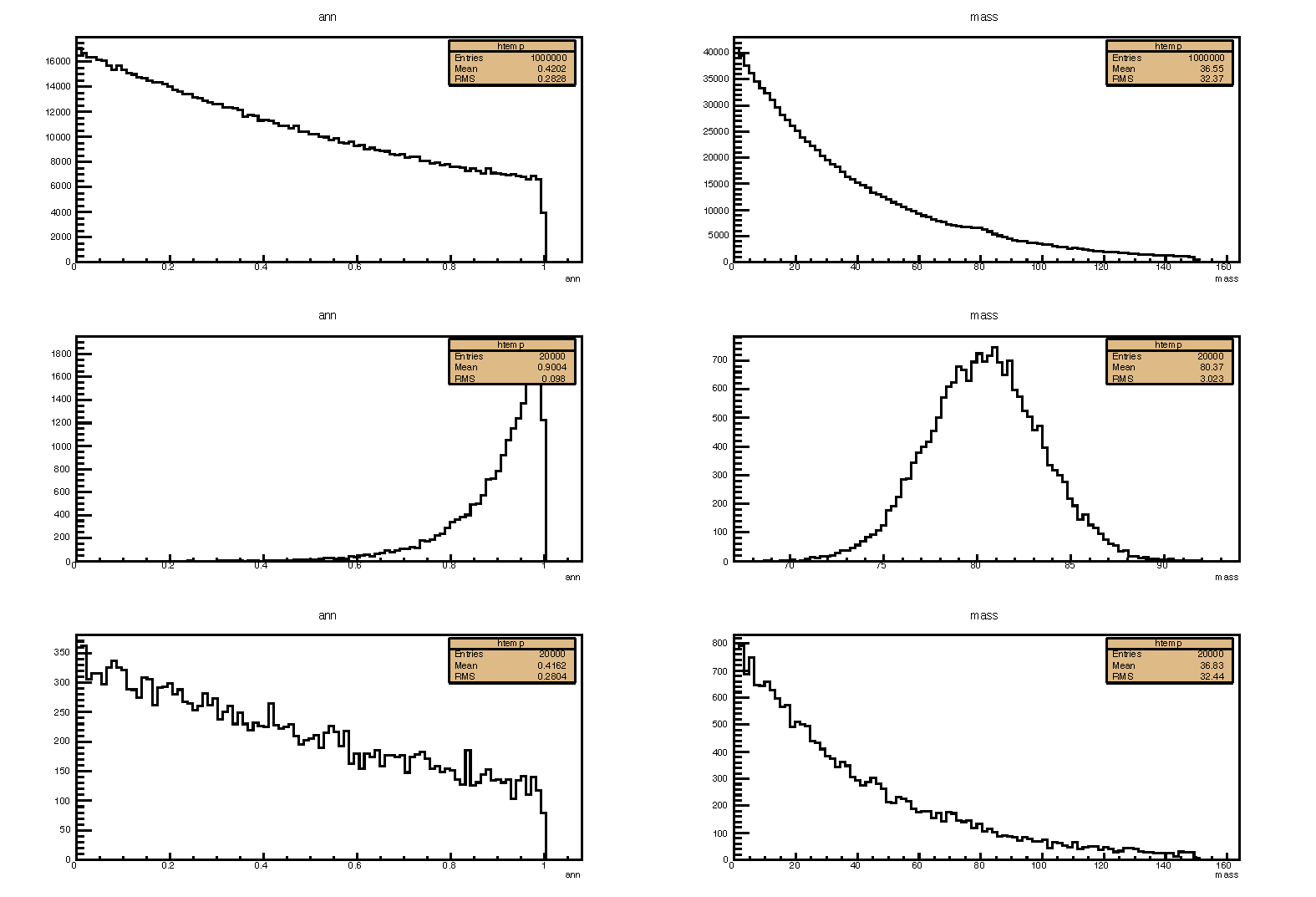 Signal
Find cuts
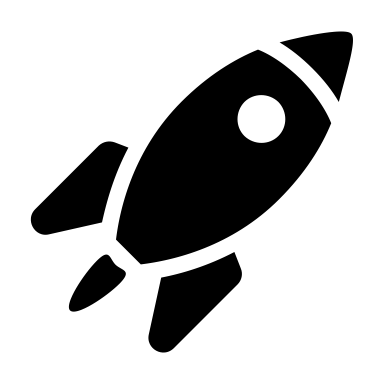 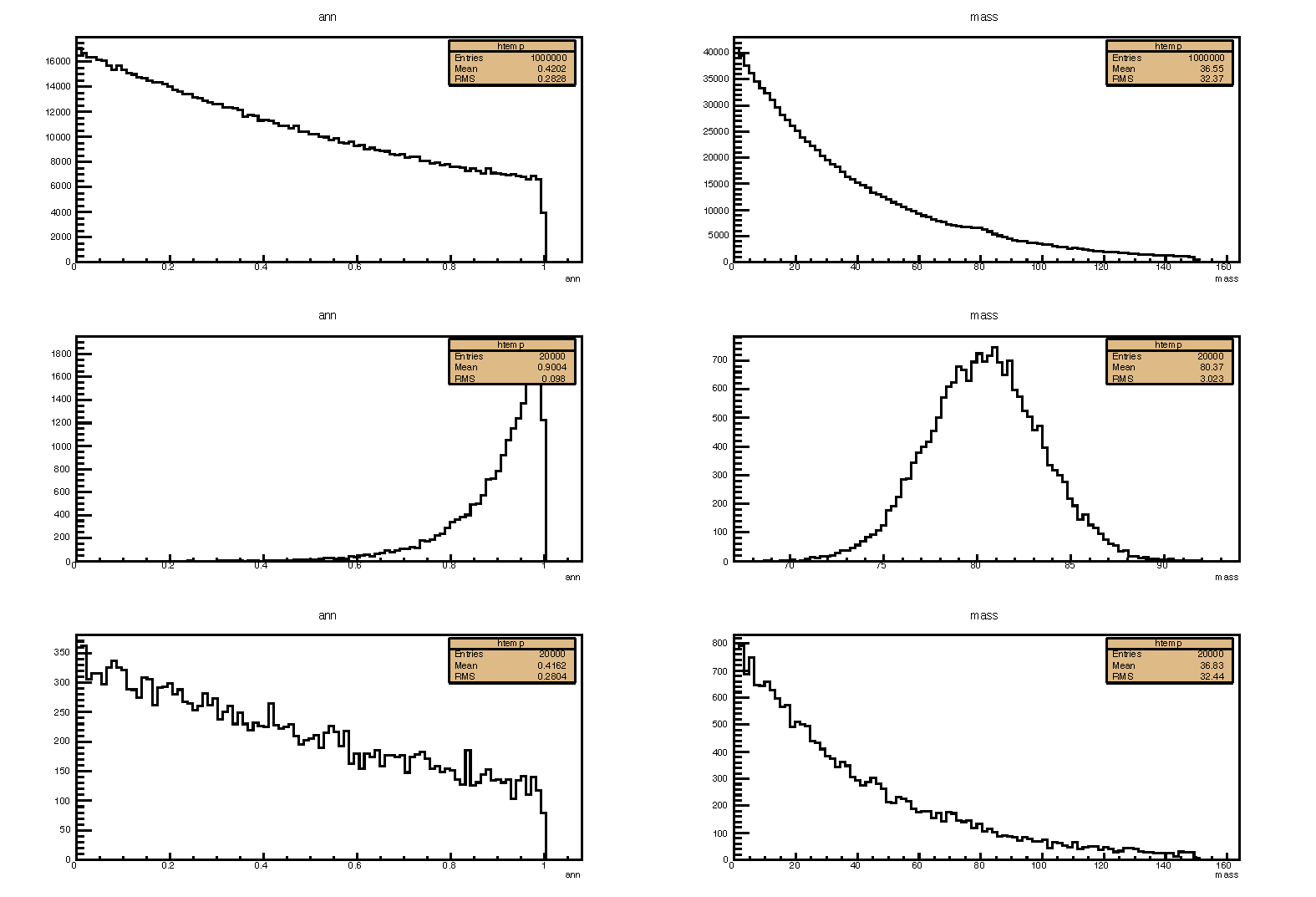 Evaluate and Optimized 
using power
Background
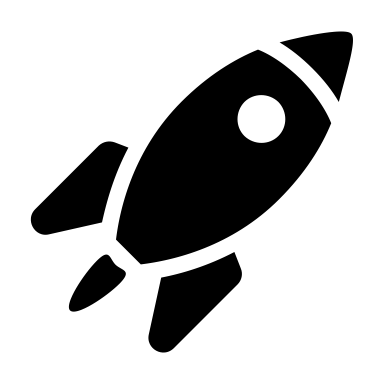 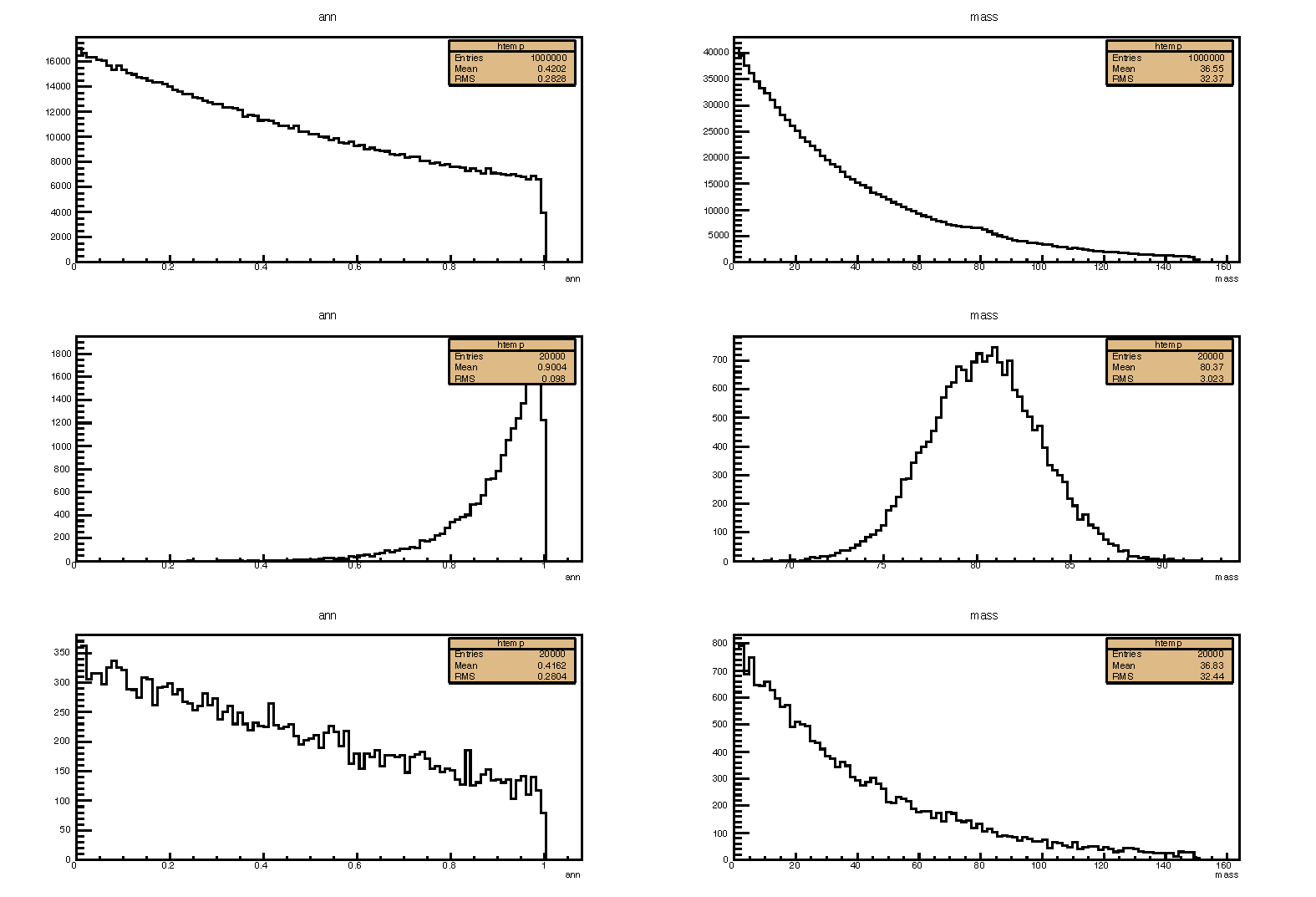 Data
Apply cuts
Fit
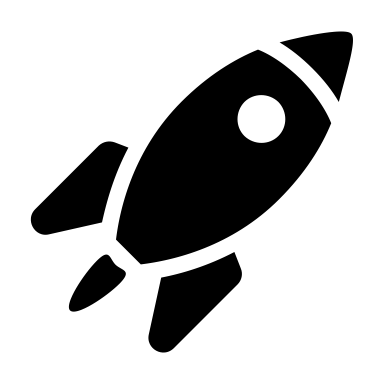 4
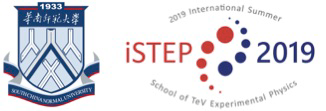 cut_max
cut_min
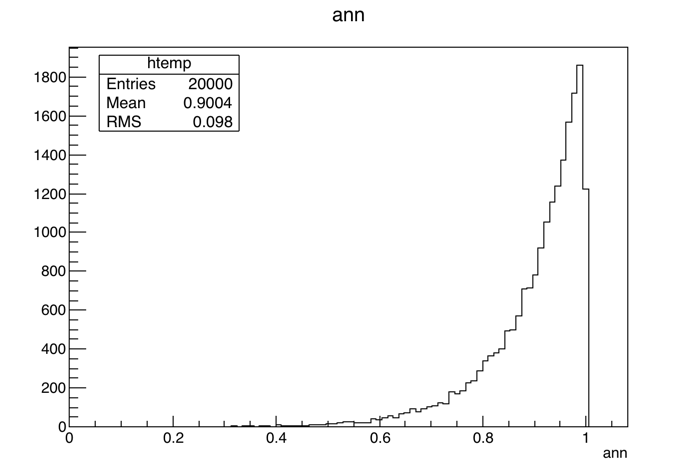 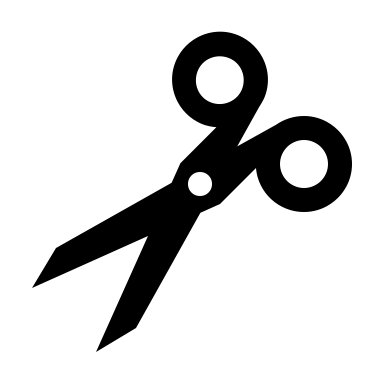 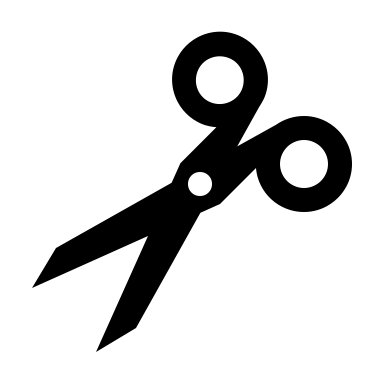 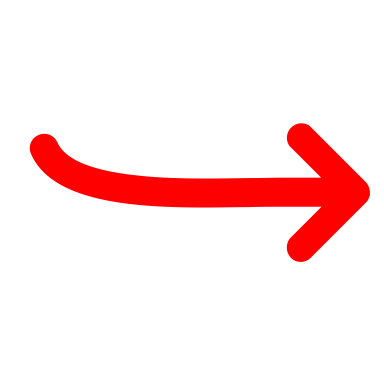 90%
Tree_mc_sig_ann
5
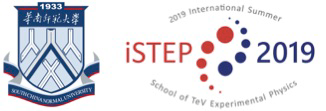 Sort
SigAnn_array
Cut
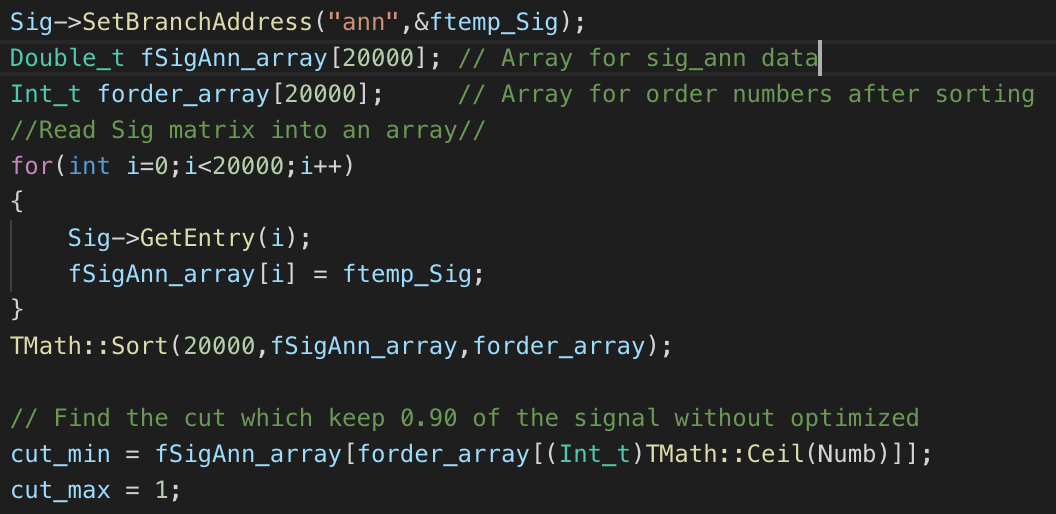 0.66
1.00
1.00
0.12
0.99
0.99
0.33
0.98
0.98
18k
20k
0.66
0.04
0.04
2k
0.12
0.01
0.01
0.33
0.00
0.00
cut_min = 0.772879
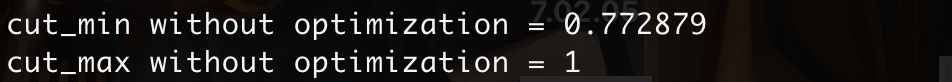 cut_max = 1.000000
6
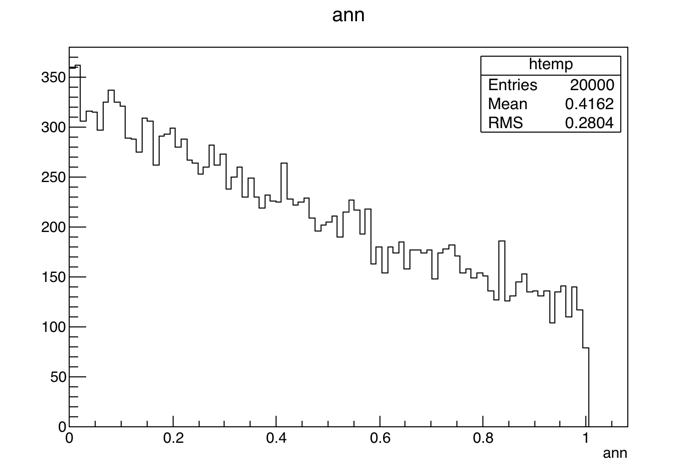 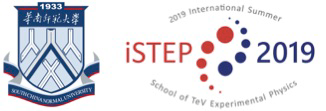 Tree_mc_bkg_ann
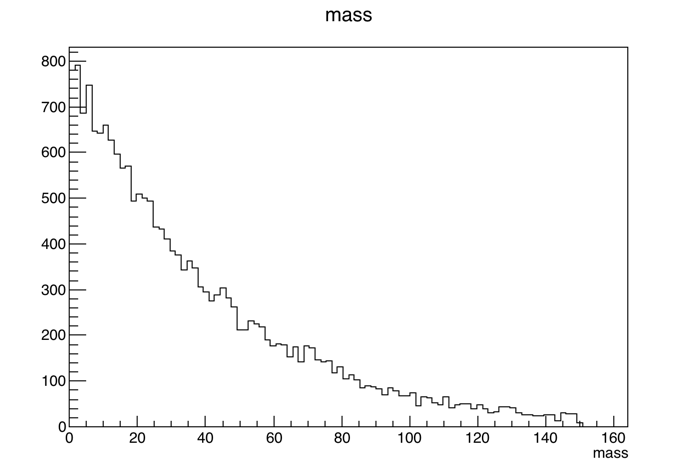 2893 remaining
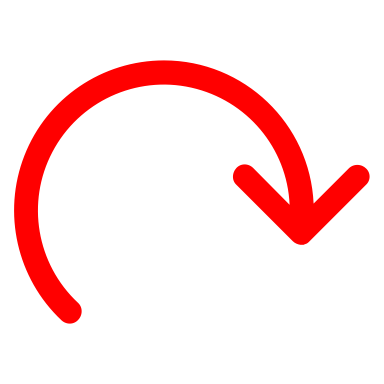 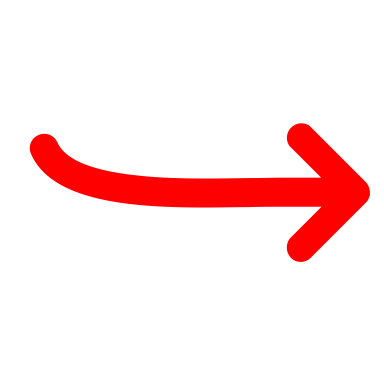 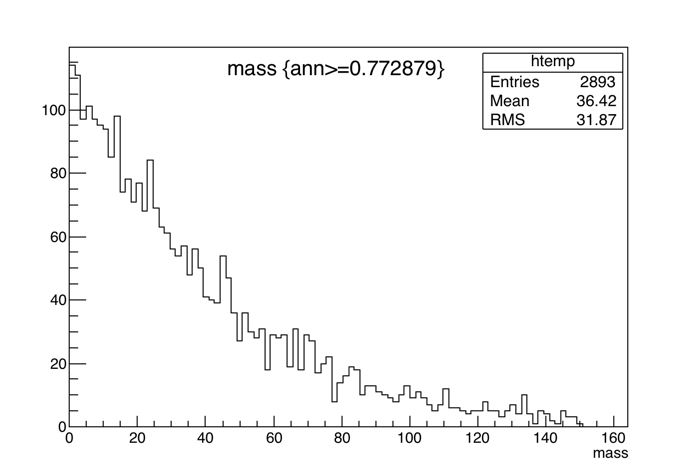 85.535%
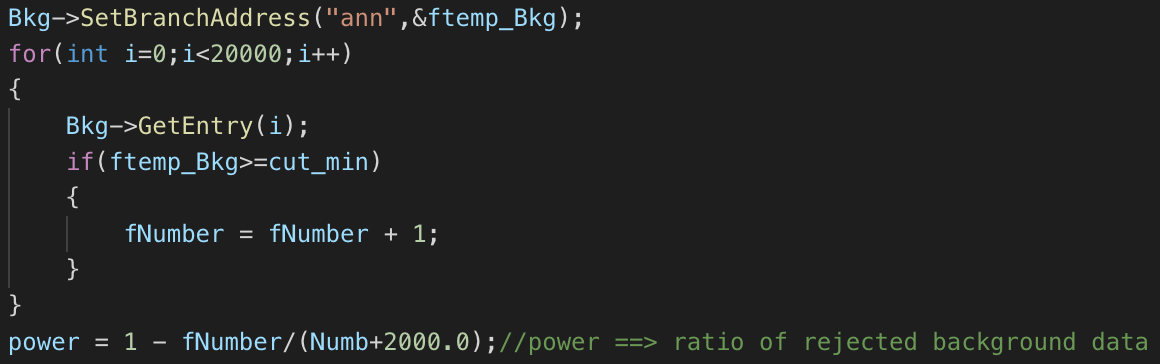 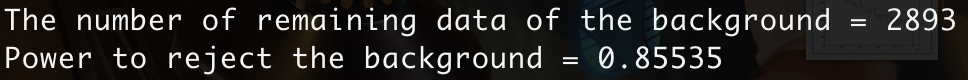 7
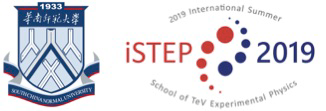 cut_max
cut_min
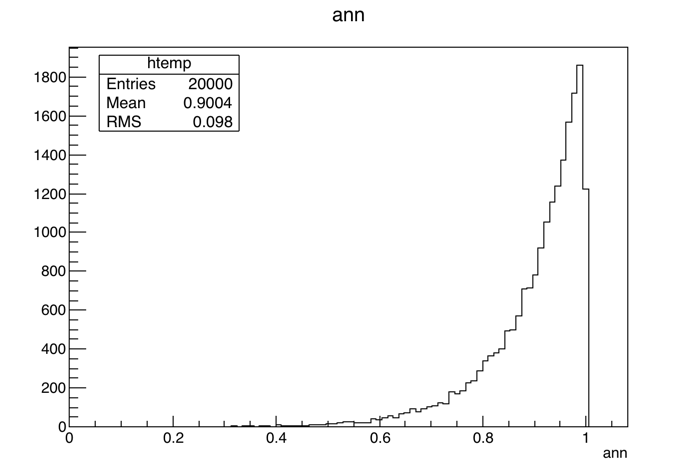 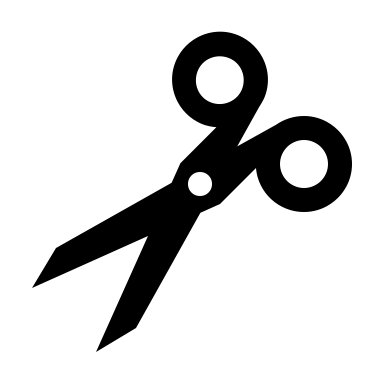 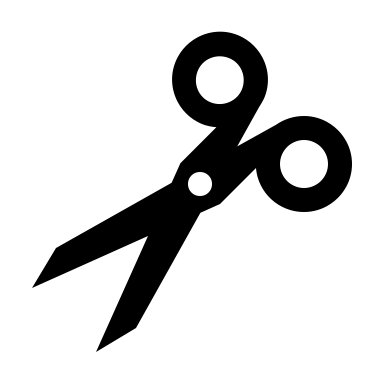 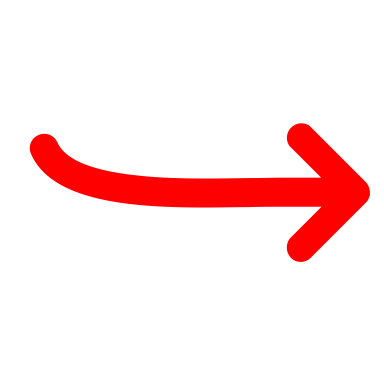 90%
Tree_mc_sig_ann
8
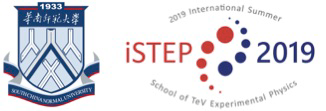 cut_max
cut_min
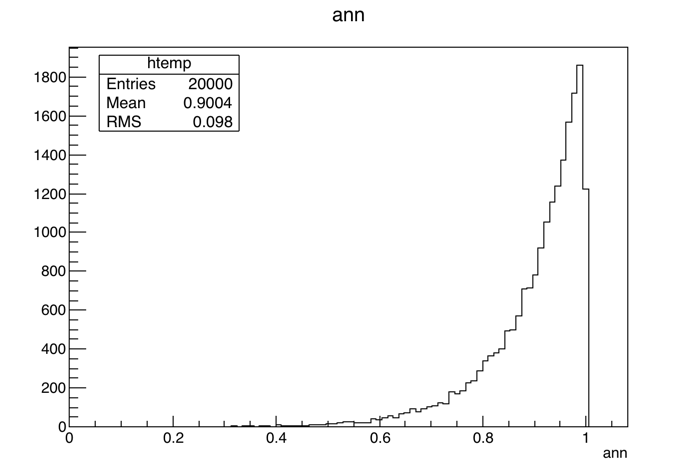 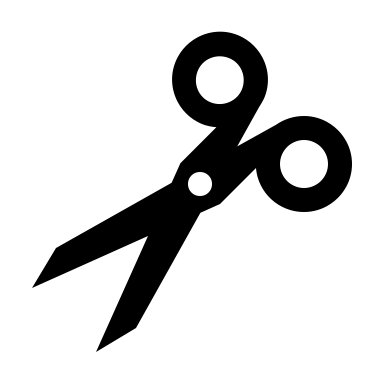 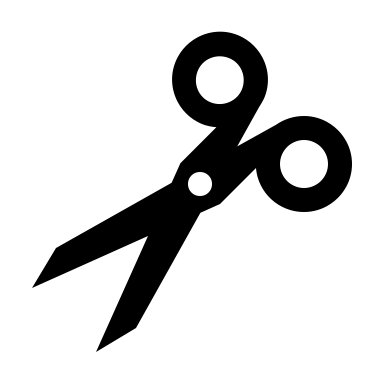 90%？
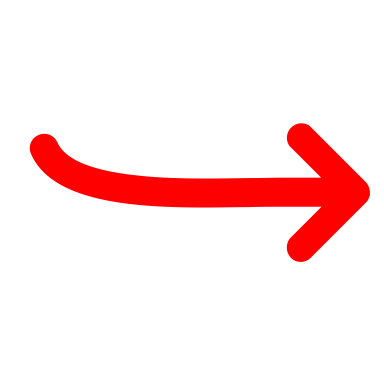 Tree_mc_sig_ann
9
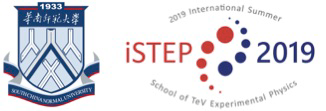 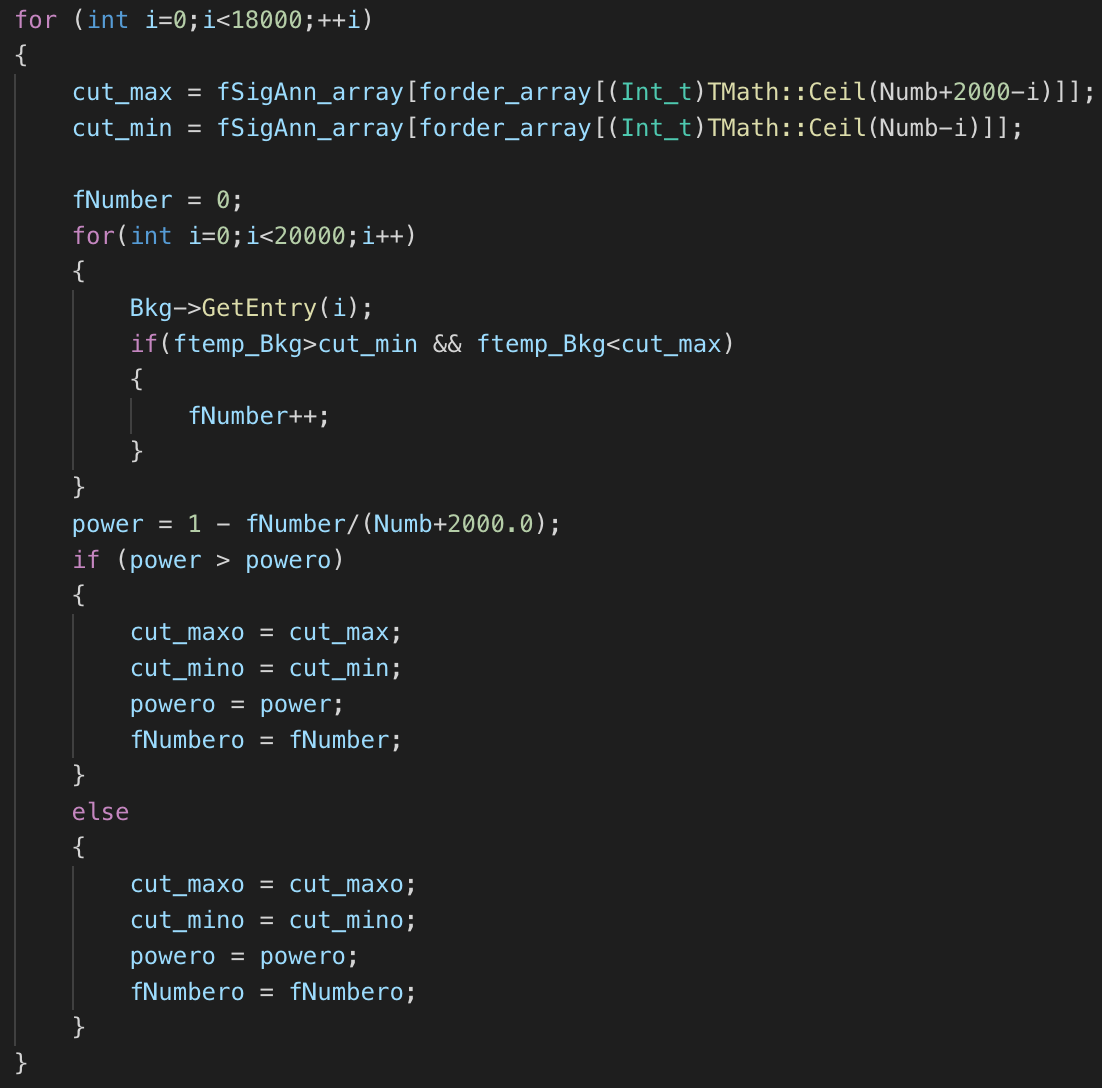 Cut1
Cuti
Cut18000
1.00
1.00
1.00
i
2k
0.99
0.99
0.99
0.98
0.98
0.98
18k
18k
18k
0.04
0.04
0.04
2k
2k-i
0.01
0.01
0.01
0.00
0.00
0.00
10
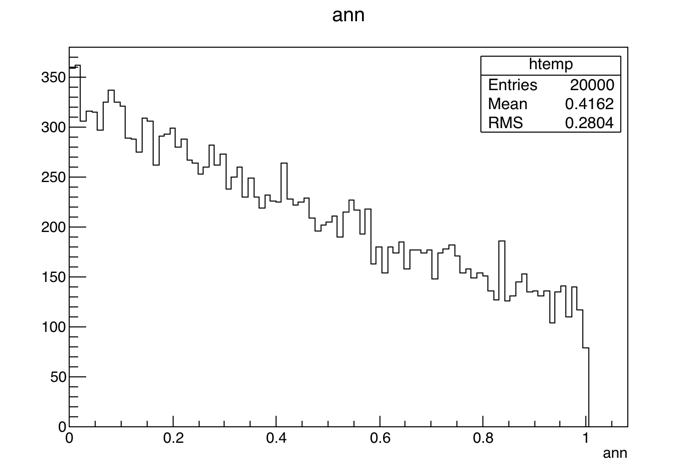 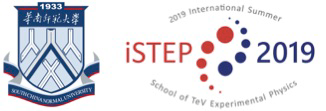 Tree_mc_bkg_ann
2748 remaining
cut_min = 0.761967
86.26%
cut_max = 0.987218
power    =     86.26%
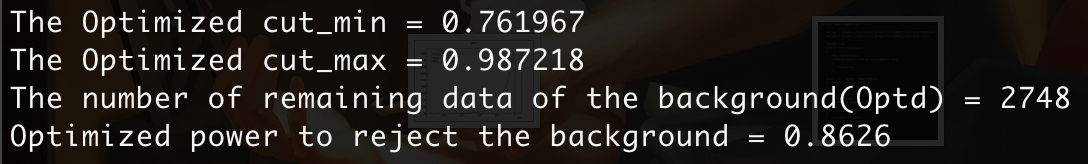 11
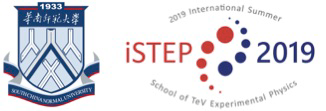 cut_max
cut_min
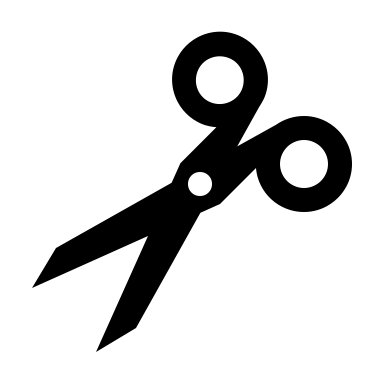 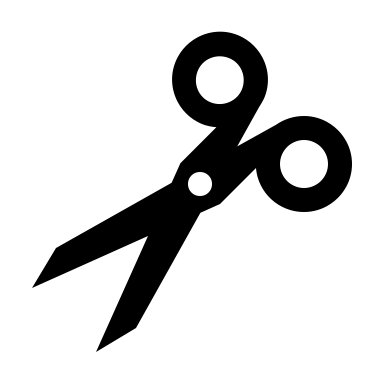 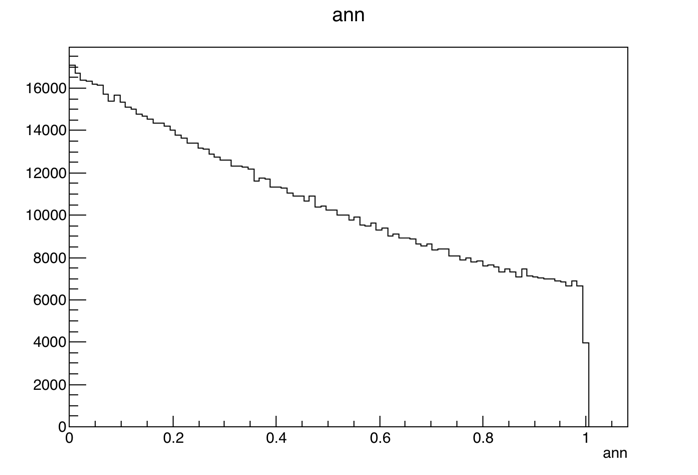 Tree_Data_ann
cut_min = 0.761967
cut_max = 0.987218
power    =     86.26%
12
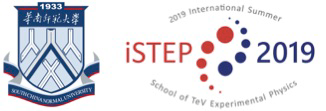 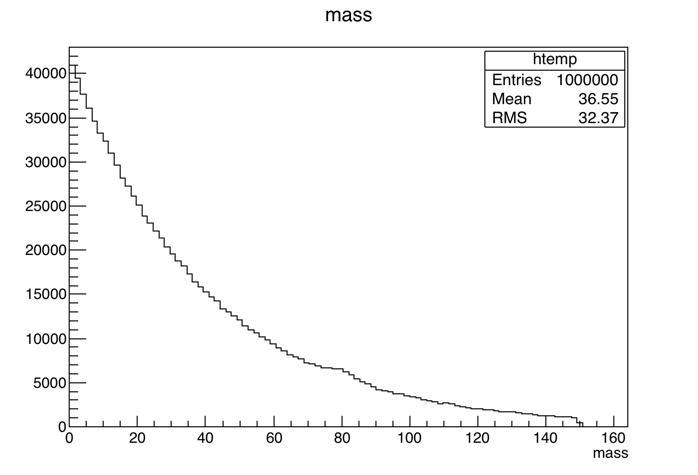 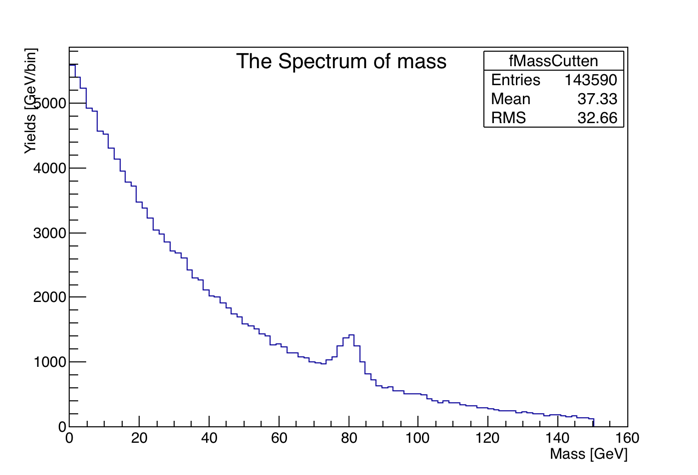 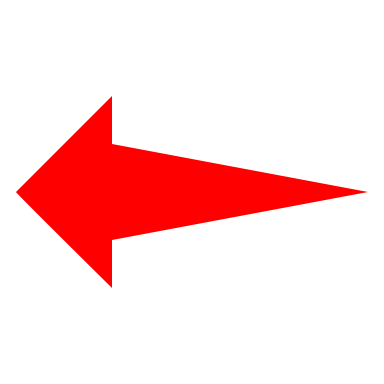 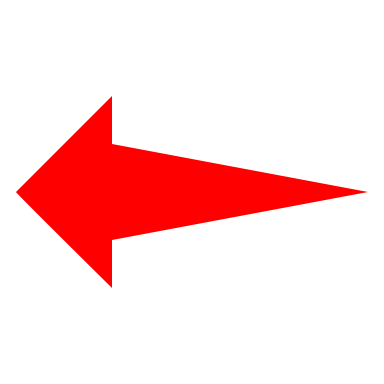 Fit
13
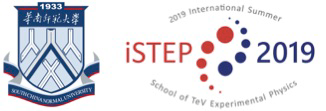 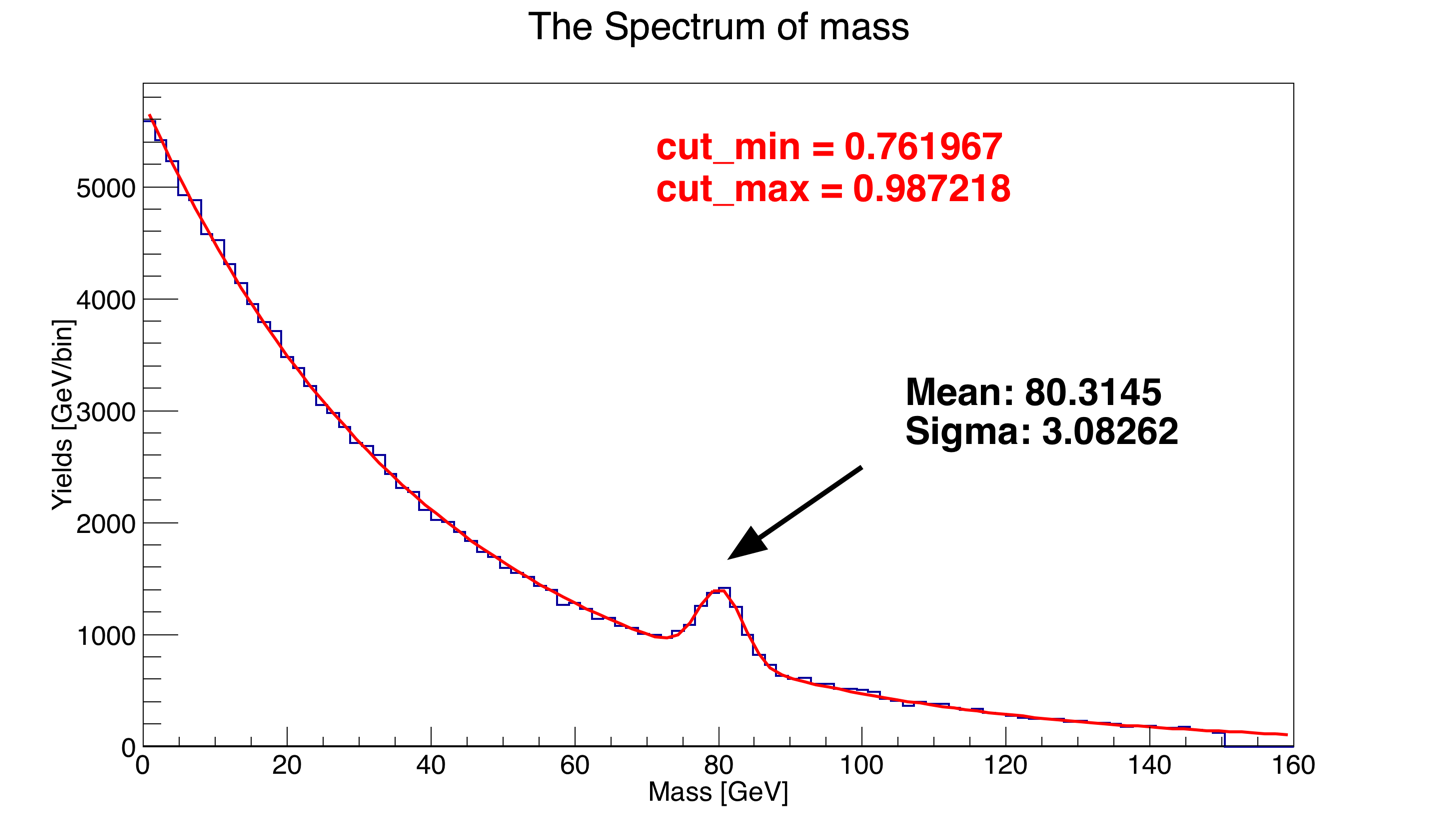 14
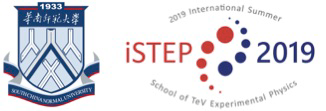 [0]*exp([1]+[2]*x)+[3]*TMath::Gaus(x,[4],[5])
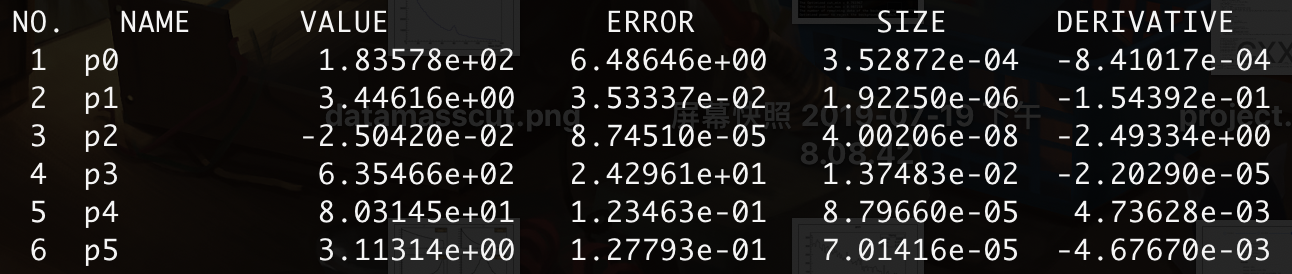 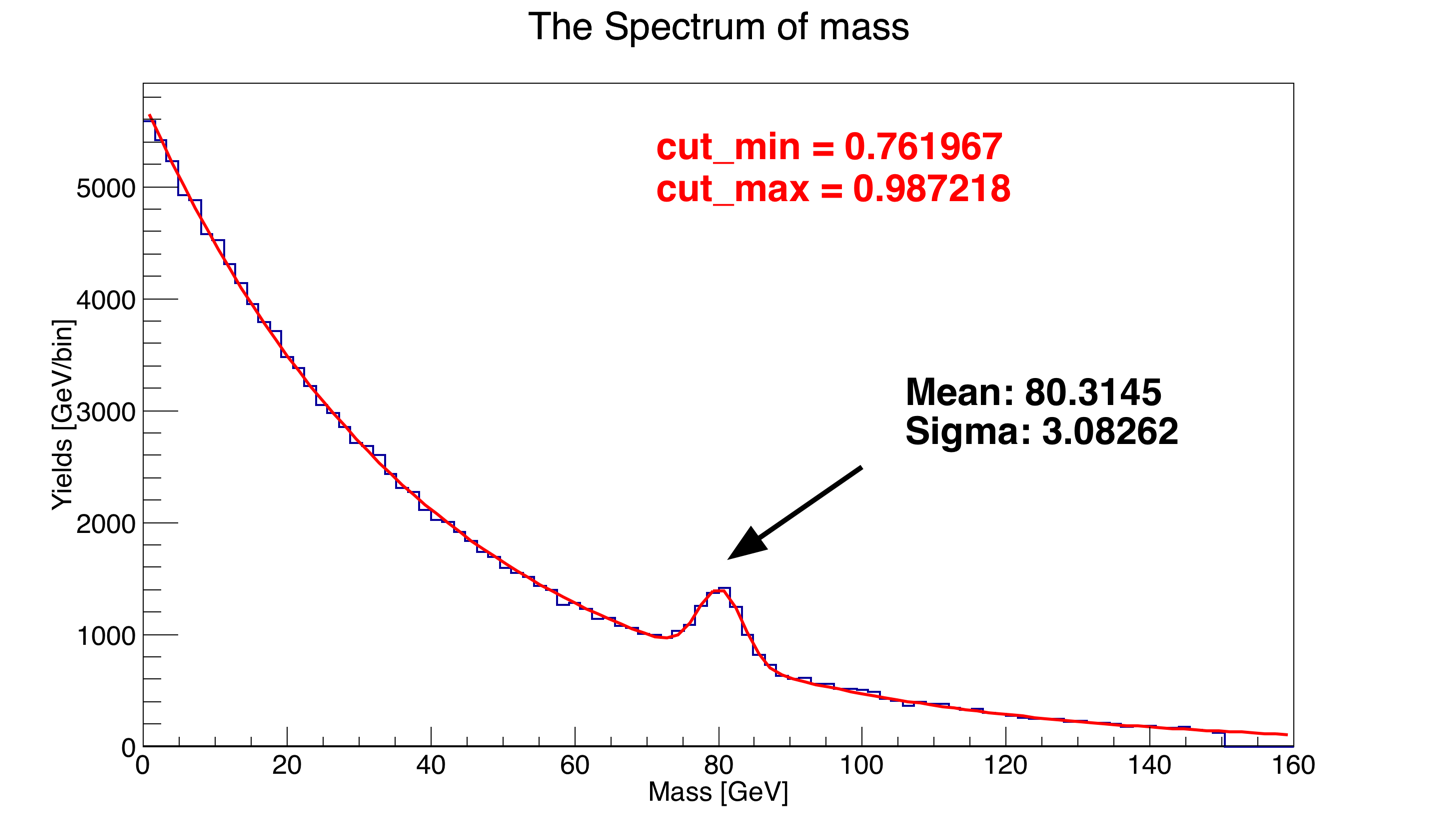 15
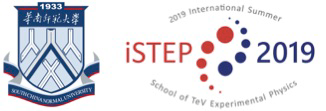 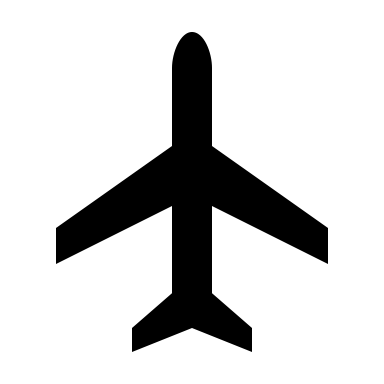 Optimize without the limit of 90%
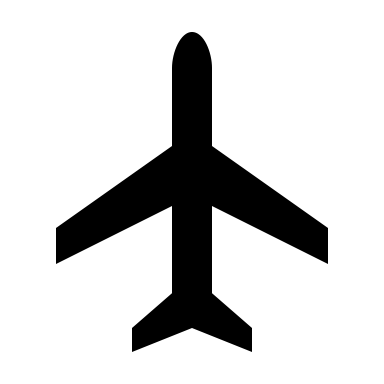 Analyze and Optimize using Significance
16
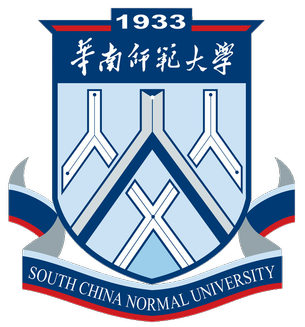 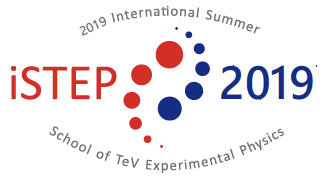 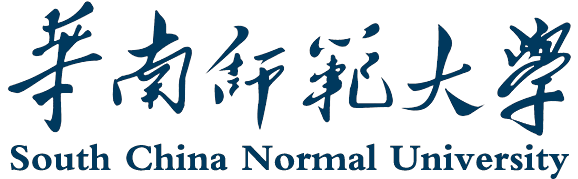 2019 International Summer 
School of TeV Experimental Physics
Exam Group 3
Thank You
Yulei Zhang     Cunyang Que     Caigan Xi     Yifeng Zou     Keqing Zhang     Jiachao Liu     Yuzhu Huang     He Zhou     Fei Li     Qifan Dong     Hao Guo     Qingtao Man
Reporter:Licheng Zhang
Peking University
20/07/2019
17
17